An Engineering Approach to Public Speaking
Philip Lew and Brian Gaudreau
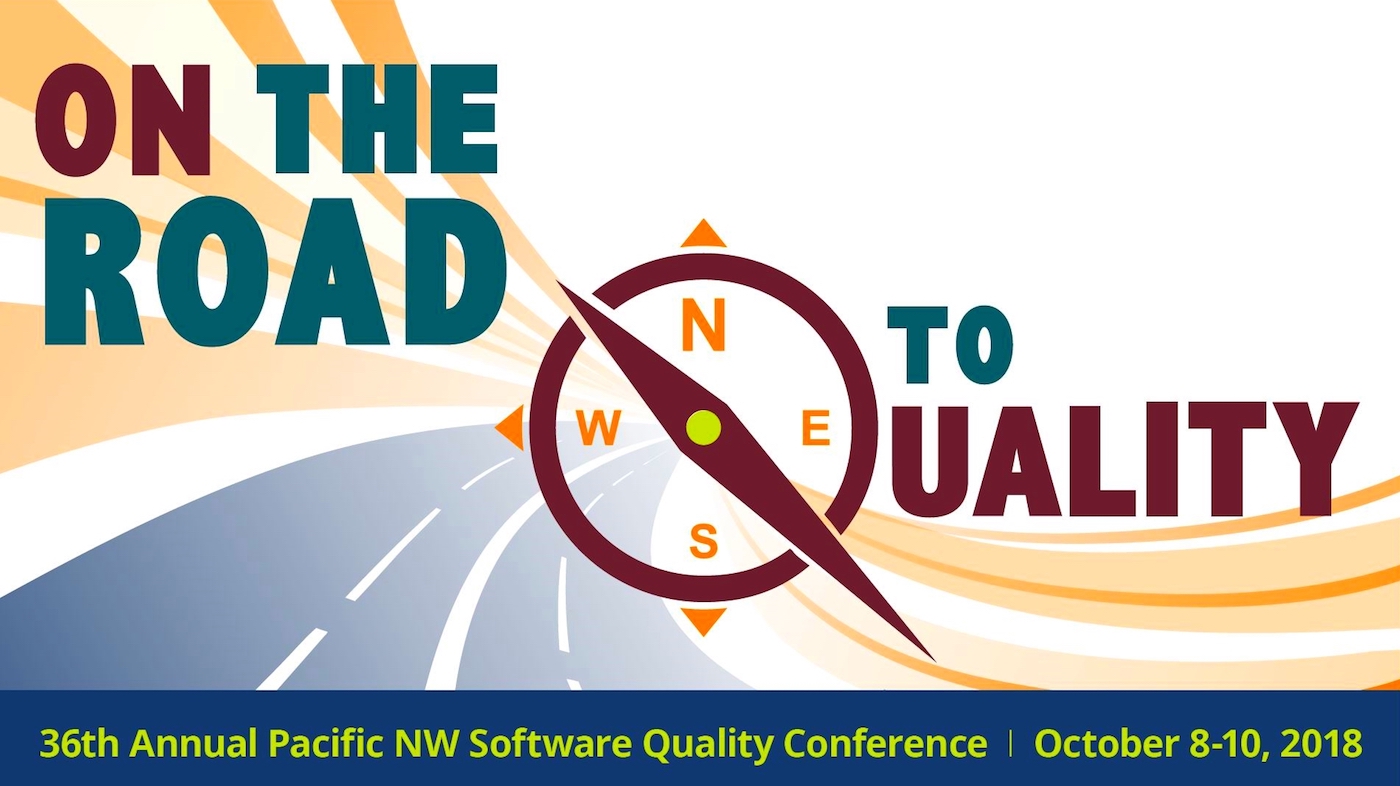 Getting Started
You heard my secret, others have theirs
Run into the room
Meeting people as they enter
Warm ups
The Body
Eye contact and connection
Gestures
Voice
The Techniques
Engage
Tell a story
Be all in
The Structure
1, 2, 3
Use the room, anchoring
Statement, story/example, closing
Easy Topics for Today
Your favorite food
Your favorite book or recent book
Your favorite childhood memory
Personal message/story
“Do not regret getting older, it is a privilege denied to many”
“Hope changes everything”
Your favorite place to visit
Your favorite restaurant
How I got to PNSQC and my experience
How I got into software testing
What’s the most valuable thing I learned at PNSQC